Základní škola Hodonín, příspěvková organizace
Přípravná třída
Pro školní rok 2024-2025
Více na:
www.zshodonin.cz
Co je přípravná třída neboli nultý ročník ZŠ?
přípravná třída je určena pro děti s odkladem povinné školní docházky na základě žádosti zákonného zástupce a doporučení z pedagogicko-psychologické poradny, dále pro pětileté  děti v posledním roce před zahájením povinné školní docházky
cílem je systematická příprava na zdárný vstup do 1. třídy
vzdělávání probíhá v malém kolektivu 10 – 15 dětí ve třídě
při výuce je více času a prostoru na individuální přístup 
děti se motivují ke vzdělávání, ale neklasifikují se
přípravná třída se nezapočítává do povinné školní docházky
Režim dne v přípravné třídě
7:45 – 8:00    Příchod žáků, příprava pracovního místa
8:00 – 8:15    Ranní kruh, motivace, příprava na aktivity
8:15 – 9:30    1. blok – skupinová nebo individuální práce s dětmi, rozvíjení  vědomostí, dovedností, návyků, vzdělávací činnosti a aktivity
9:30 – 10:00   Svačina, osobní hygiena, sebeobsluha
10:00 – 11.30  2.blok – relaxační činnosti, individuální hry dle výběru žáků, pobyt venku, vycházky, sportovní aktivity
11:30 - 11:40  Hodnocení dne, osobní hygiena, sebeobsluha
11:40 Odchod žáků domů nebo do školní družiny
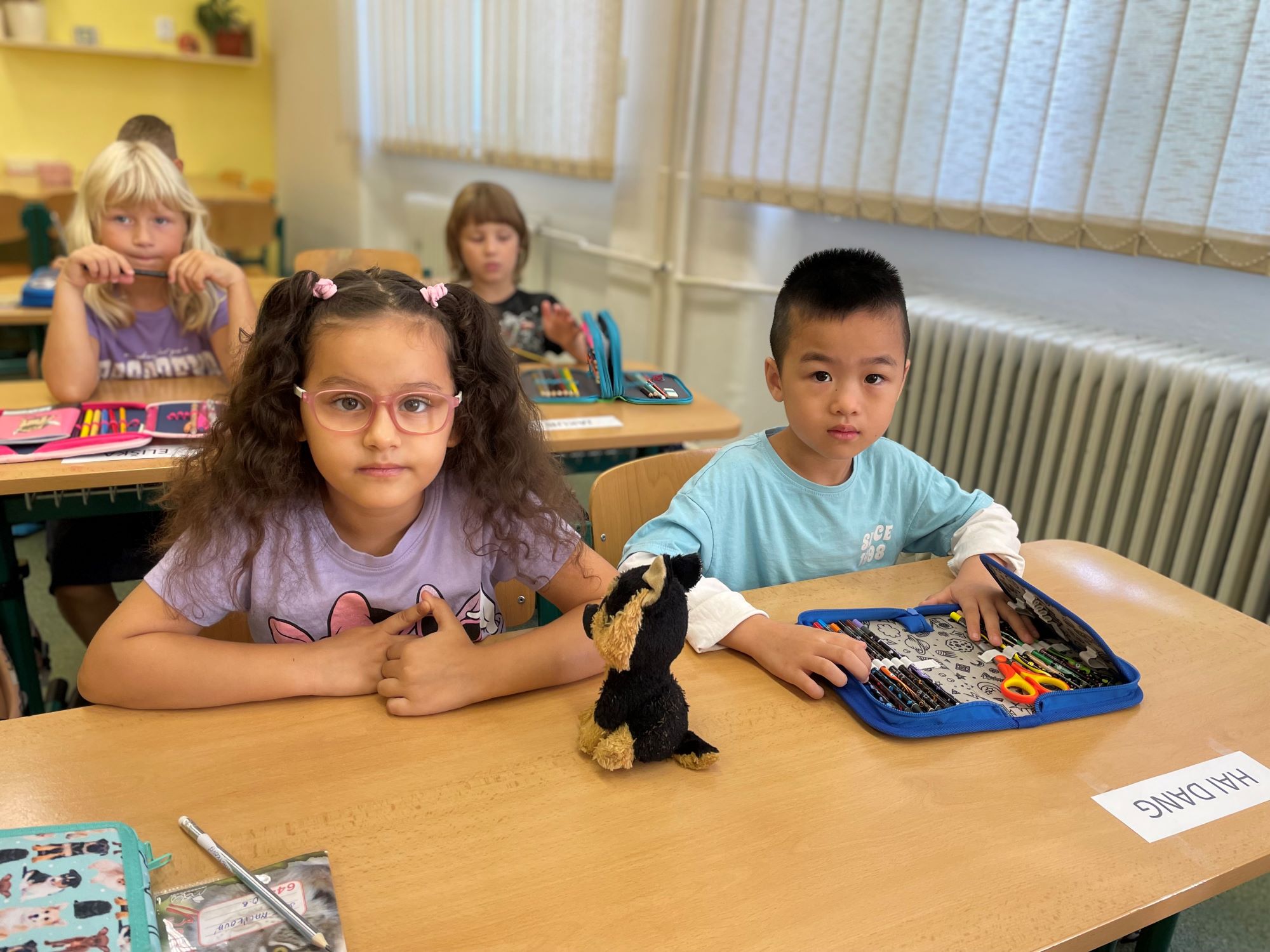 Doporučené pomůcky
batůžek na záda
pouzdro – pastelky trojhranné 12 ks, 2 tužky trojhranné č. 1, 2; ořezávátko, guma
deníček č. 644 na vzkazy pro rodiče, plastová složka A4 (psaníčko s drukem), kroužkový pořadač (4 – 5 cm), průhledné fóliové kapsy (50 ks)
přezůvky s pevnou patou
papírové utěrky (2 role), krabička papírových kapesníků ( 2 balení)
svačina – plastová krabička, láhev na pití
zámek na šatní skříňku a 2 klíče
Prosíme o podepsání všech pomůcek.
Výtvarná výchova – ubrus na lavici (60x50 cm), hadřík, vodové barvy, kelímek, barevné papíry, štětec kulatý (č.8), štětec plochý (č.12), zástěrka nebo starší tričko, voskovky, plastelína, modelovací podložka (A3), tyčinkové lepidlo KORES, dětské nůžky

Tělesná výchova – cvičební úbor (tepláková souprava a tričko), sportovní obuv se světlou podrážkou, oblečení na hřiště dle počasí, venkovní sportovní obuv, látkový pytlík na uložení věcí
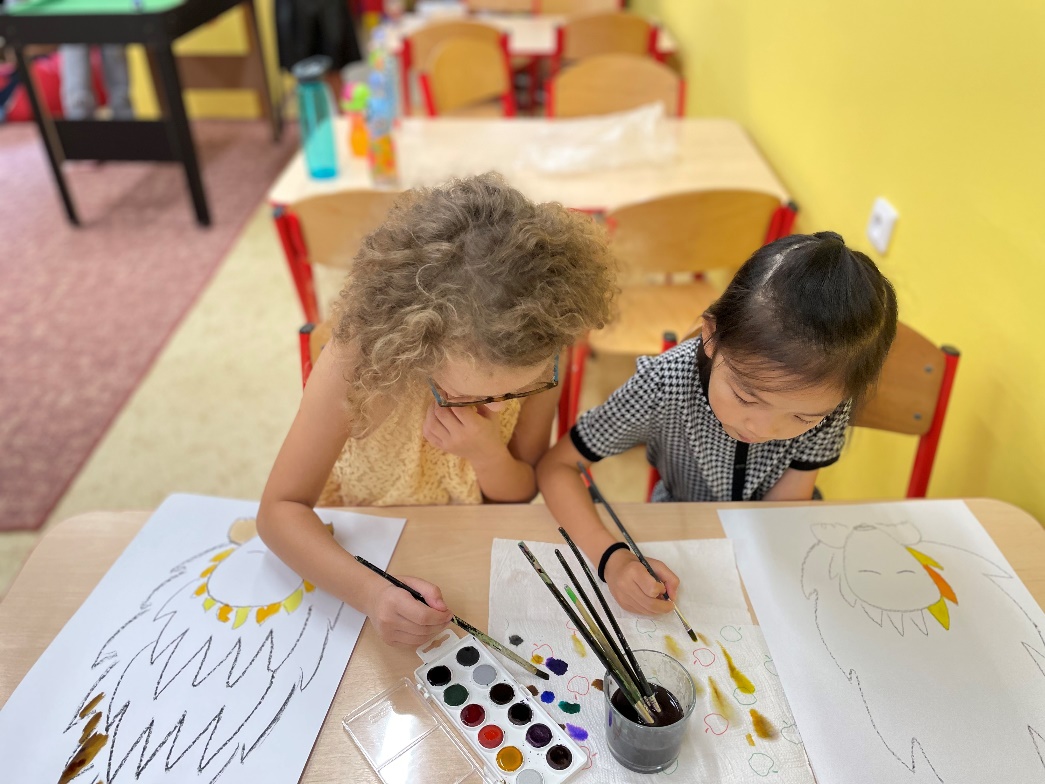 Školní družina
děti přípravné třídy mohou navštěvovat školní družinu
provoz školní družiny: po–pá:  6.00 – 16.30 hodin
výši úplaty za školní družinu nově stanoví zřizovatel
platba se provádí předem do 15. dne předchozího měsíce
platba za měsíc září a říjen proběhne do 20. 9. 2024
č.ú. 1782530237/0100 KB Hodonín, variabilní symbol bude evidenční číslo dítěte, které obdržíte po zahájení školní docházky, k.s. 0308
přihlášku do školní družiny obdrží rodiče na červnové schůzce, 
   v kanceláři školy nebo na https://www.zshodonin.cz/skola/skolni-druzina

   Přihlášku, prosím, odevzdejte v kanceláři školy nejpozději do 15. 6. 2024.
Školní jídelna
ve škole máme výdejnu jídla 
jídlo je dováženo ze školní jídelny ZŠ Vančurova, Hodonín
děti mají možnost výběru ze dvou jídel
přihlášku do školní jídelny obdrží zákonný zástupce v kanceláři školy    při převzetí Rozhodnutí o přijetí
platba stravného probíhá bankovním převodem na daný účet
stravné se platí zálohově, první platba proběhne v měsíci srpnu, nejpozději do 20. 8., a poté vždy do 20. dne v měsíc
čip, který slouží ke vstupu do školy a k odběru stravy, zakoupíte           v kanceláři školy (cena 121,- Kč)

    Případné dotazy na tel. č. 518 321 386 nebo na e-mailu:
    strava@zsvancur.cz
Přejeme dětem mnoho úspěchů ve školním roce 2024-2025
Těšíme se na Tebe!